NR 11
Ana Gabriela              208817
Andreson Batista        209441
Brenda Souza             208862
Flavio Medina             209544
Márcio Felype             209050
DEFINIÇÃO
Cuidados especiais que se deve tomar na operação
Operação de elevadores;
Operação em guindastes;
Transportadores industriais;
Máquinas transportadoras.
Risco na atividade de movimentação de carga
A operação de movimentação de carga gera um risco no local de trabalho, é importante que a operação de içamento seja coordenada e que seja dada a atenção de possível queda de objetos.
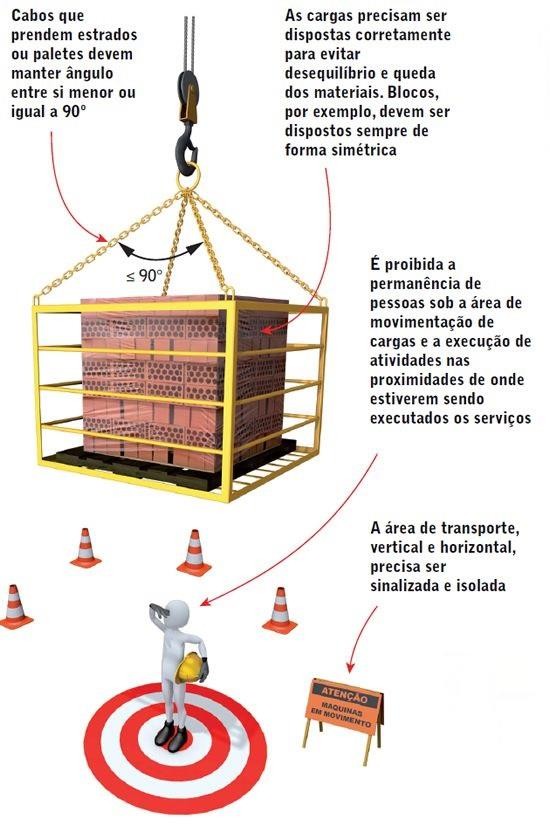 Sinais utilizados na movimentação de cargaÉ importante incluir no treinamento dos funcionários os seguintes procedimentos de sinalização para movimentação de cargas:
Sinal para subir
Sinal para baixar
Sinais utilizados na movimentação de carga
Sinal para deslocar
Sinal para parar
Sinais utilizados na movimentação de carga
Sinal para mover lentamente
Sinal para parada de emergência
Pontos críticos a serem verificados no trabalho de inspeções dos equipamentos e acessórios de movimentação de carga
Os pontos críticos para inspeção e controle são:

Sensor de sobrecarga para guinchos grandes;
Dispositivos para evitar que a carga entre em contato com o equipamento, saia do lugar ou se choque com outro equipamento;
Freios para os controles dos acessórios de içar;
Ganchos com travas para que o olhal ou laço do cabo não escorregue (ganchos abertos devem ser proibidos).
Normas técnicas da associação brasileira de normas técnicas (ABNT) usadas como referências na inspeção de cabos de aço
NBR 6327 - Cabo de aço para uso geral: requisitos mínimos;
NBR 11900 - Extremidades de laços de cabos de aço;
NBR 13541 - Movimentação de carga: laço de cabo de aço: especificação;
NBR 13542 - Movimentação de carga: anel de carga;
NBR 13543 - Movimentação de carga: laços de cabo de aço: utilização e inspeção;
NBR 13544 - Movimentação de carga: sapatilho para cabo de aço;
NBR 13545 - Movimentação de carga: manilhas.
Certificado obrigatório para equipamentos e acessórios de movimentação de carga
Certificação pelo IMETRO (Instituto Nacional de Metrologia, Normalização e Qualidade Industrial)
Avaliação visual por uma pessoa qualificada
Possíveis problemas encontrados nos acessórios de movimentação:
  - Distorções no cabo, tais como: dobras, amassamentos, alongamento do passo, gaiola de passarinho, perna fora de posição ou alma saltada;
 - Corrosão em geral;
 - Pernas rompidas ou cortadas;
 - Número, distribuição e tipo de ruptura dos arames visíveis
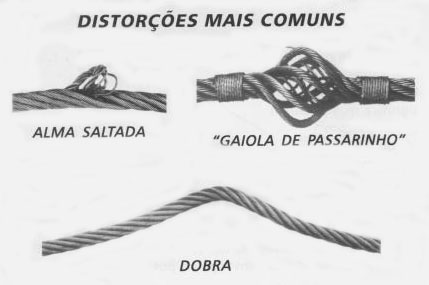 Procedimento as inspeções dos equipamentos e acessórios de movimentação de carga
Inspeções mais frequentes quando estiver perto da vida útil do cabo.
 Quando frequentes: realizar diariamente 
Por quem?
R: Pelos operadores, antes do inicio de cada turno
Cuidados a serem tomados nas inspeções de cabos
Esta inspeção abrangerá o comprimento total do cabo. Qualquer dano no cabo que resulte em perda significativa da resistência original deverá ser registrado e considerado o risco implicado na continuidade do uso deste cabo, tais como:

Corrosão acentuada ou arames rompidos junto aos terminais;
Trechos do cabo que normalmente ficam escondidos durante a inspeção visual, tais como as partes que ficam sobre as polias;
Validade do cartão de identificação dos operadores de equipamentos motorizados
Cuidados a serem tomados em ambientes fechados, tipo galpões sem circulação de ar.
Nos locais de difícil circulação de ar onde exista a circulação de equipamentos com motores a combustão com uso de gás natural ou Gás Natural Veicular, deverão ser realizadas avaliações ambientais periódicas de acordo com o planejamento do Programa de Prevenção de Riscos Ambientais
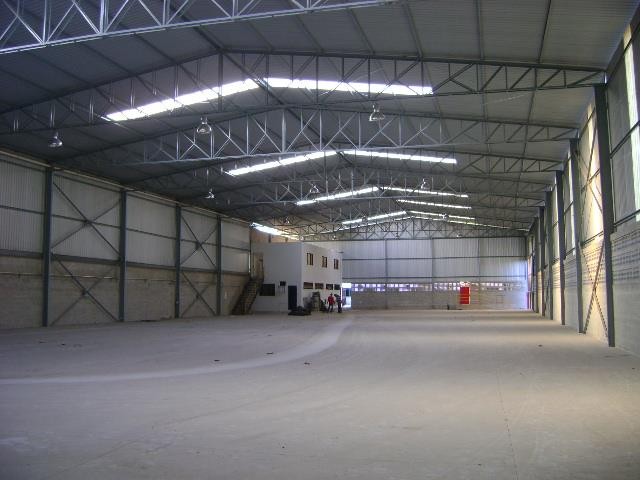 Cuidados a serem tomados em áreas classificadas onde circulam equipamentos de movimentação de carga
NBR8762:1997 Cabos flexíveis com cobertura para máquinas de soldar a arco
Em áreas classificadas onde exista a probabilidade de formação de atmosferas explosivas, será proibido o uso de equipamentos de movimentação elétricos, devendo ser dada à preferência por motores movidos a Gás Liquefeito de Petróleo (GLP) ou gás natural
Cuidado na movimentação, armazenamento e manuseio de chapas de mármore, granito e outras rochas
Transporte de granito e mármore
As chapas serradas, ainda sobre o carro transportador e dentro do alojamento do tear, devem receber proteção lateral para impedir a queda das mesmas – proteção denominada L ou Fueiro, com alguns requisitos mínimos.
Termos mais utilizados na movimentação, armazenagem e manuseio de chapas de mármore, granito.
Cuidados no armazenamento de materiais
O peso do material armazenado não poderá exceder a   capacidade de carga calculada para o piso;
O material armazenado deverá ser disposto de forma a   evitar   a obstrução    de    portas, equipamentos     contra     incêndio, saídas     de emergências etc.;
Material empilhado deverá ficar afastado das   estruturas   laterais   do prédio a uma distância de pelo menos 50 (cinquenta) centímetros;
A disposição da carga não deverá dificultar o trânsito, a iluminação e o acesso às saídas de emergência;
O armazenamento deverá obedecer   aos   requisitos   de   segurança especiais a cada tipo de material.
Conclusão
A Norma regulamentadora 11 é muito importante pois estabelece os requisitos de segurança a serem observados nos locais de trabalho, no que se refere ao transporte, à movimentação, à armazenagem e ao manuseio de materiais, tanto de forma mecânica quanto manual, objetivando a prevenção de infortúnios laborais.